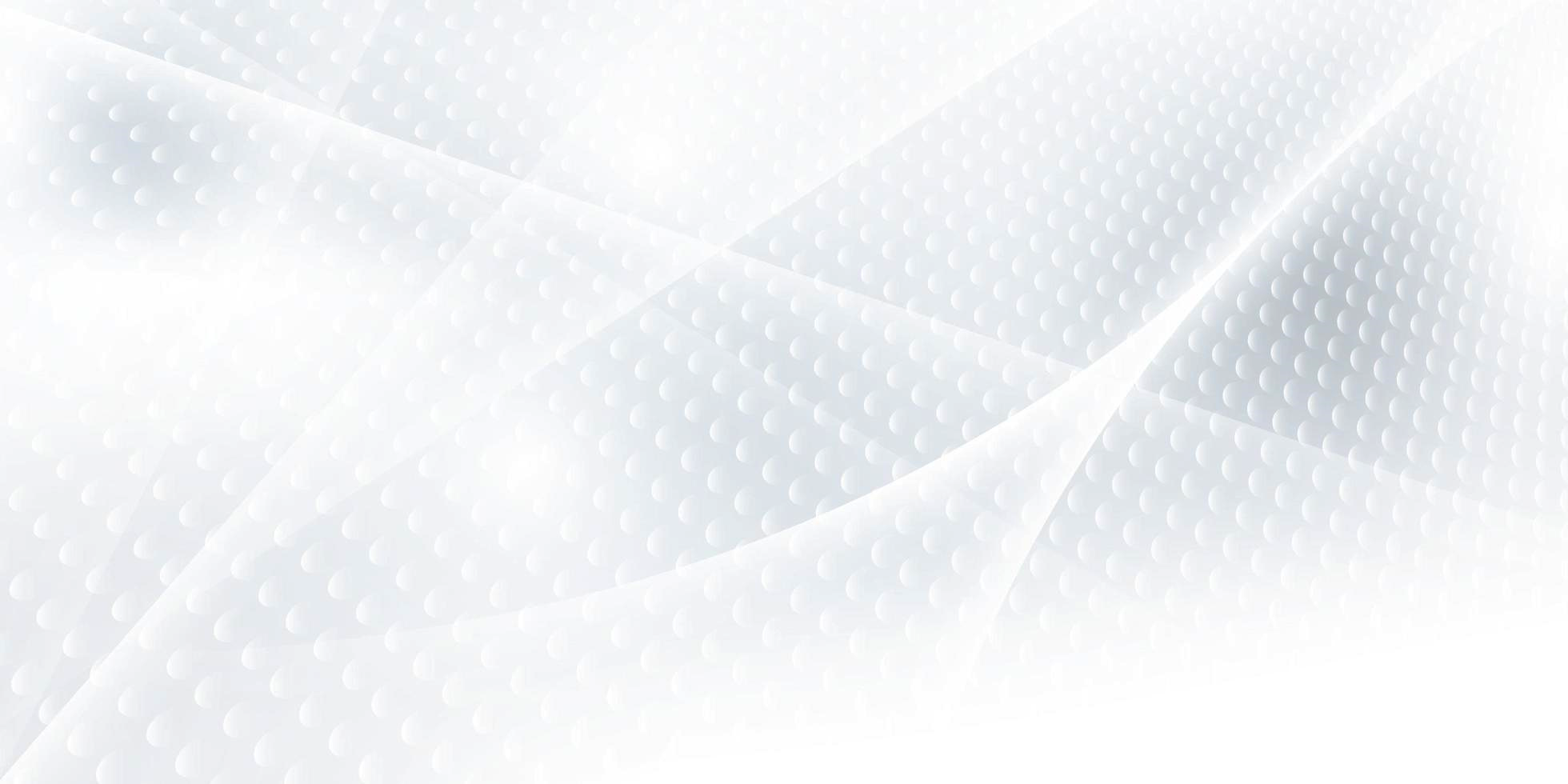 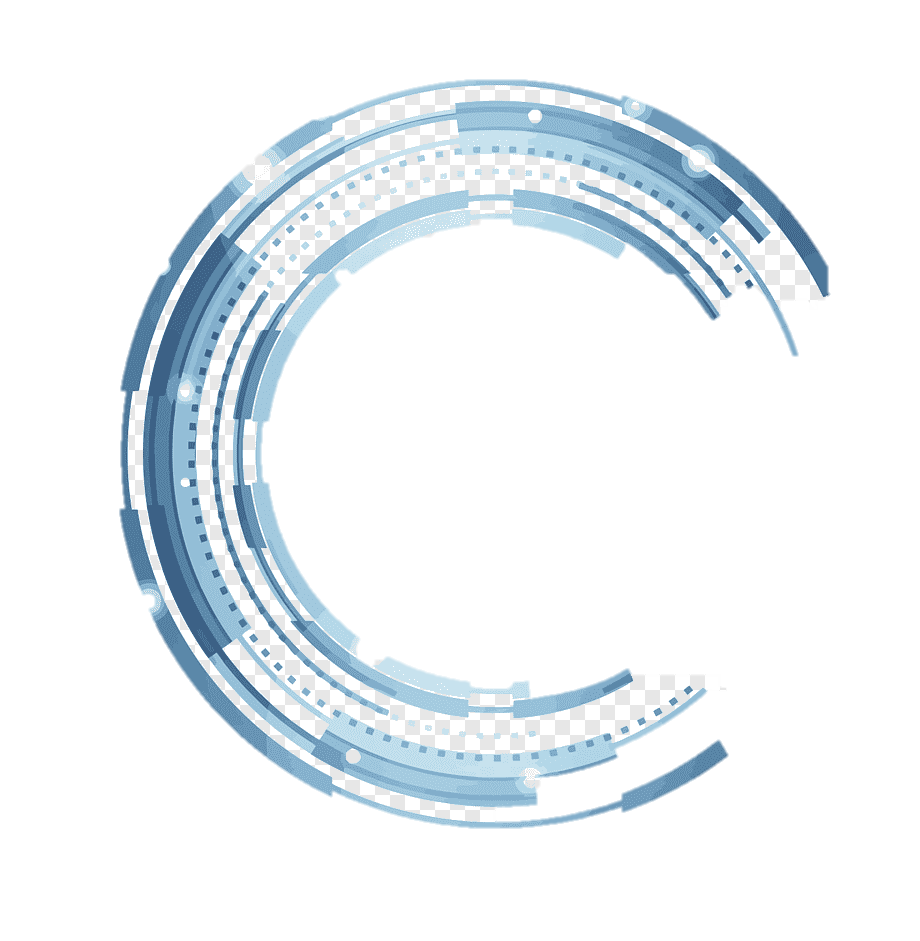 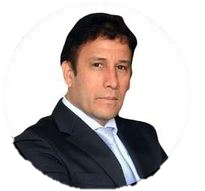 𝐃𝐑. 𝐀𝐋𝐎𝐍𝐒𝐎 𝐏𝐄Ñ𝐀 𝐂𝐀𝐁𝐑𝐄𝐑𝐀 𝐅𝐑𝐄𝐘𝐑𝐄
Doctor en Derecho, Abogado por la Universidad San Martín de Porres (USMP), con Maestría en Ciencias Penales en la Universidad Nacional Mayor de San Marcos (UNMSM). Realizó estudios de postgrado en la Universidad Castilla La Mancha (UCLM), España. Es profesor de Derecho Procesal Penal en la UNMSM, profesor de la Academia de la Magistratura, Fiscal Superior Penal.
Dr. Alonso Raúl Peña Cabrera Freyre
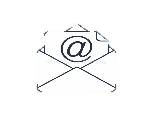 alonsantiagoj@yahoo.com
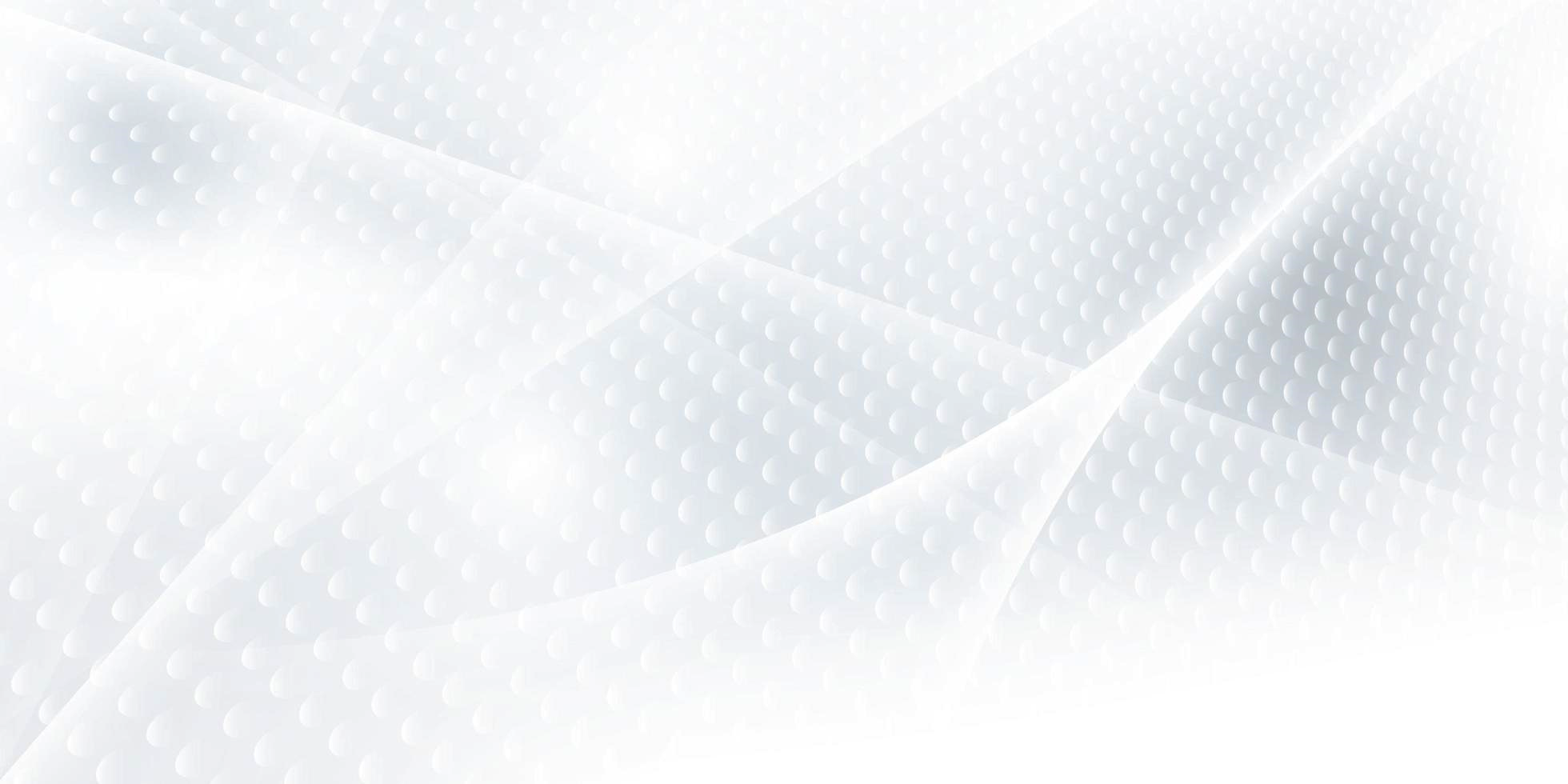 Responsabilidad del gerente de la empresa de transporte en un accidente de tránsito (omisión impropia) [Casación 1563-2019, La Libertad]
Dr. Alonso Raúl Peña Cabrera Freyre
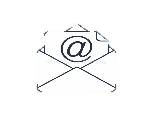 alonsantiagoj@yahoo.com
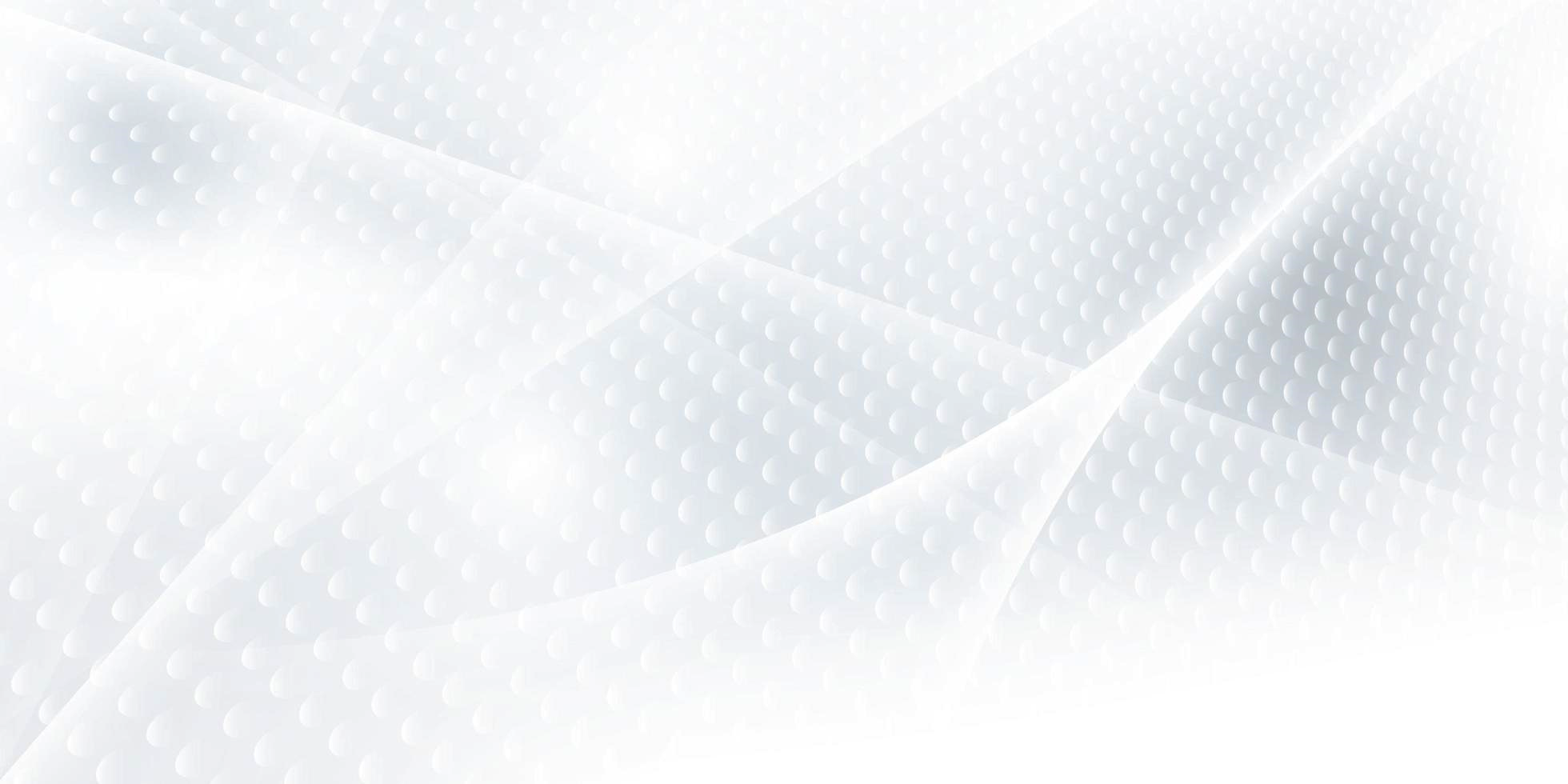 Delito de omisión impropia. Alcances. Motivación defectuosa.
1. El ámbito de apreciación de la omisión impropia está sujeta a una cláusula general o base material constituida por la omisión de impedir la realización de un hecho punible en el sub-lite, de un delito de resultado: homicidio y lesiones–. En todo caso, como delito de omisión, lo que se castiga es un “no hacer” o “hacer algodistinto a lo preceptuado”; luego, el omitente solo podrá ser imputado de aquello a lo que estaba obligado. Sólo cabrá afirmar que se ha realizado la conducta típica si elresultado es objetivamente imputable al comportamiento enjuiciado.
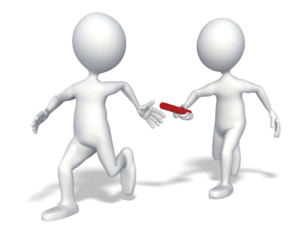 Dr. Alonso Raúl Peña Cabrera Freyre
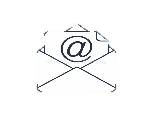 alonsantiagoj@yahoo.com
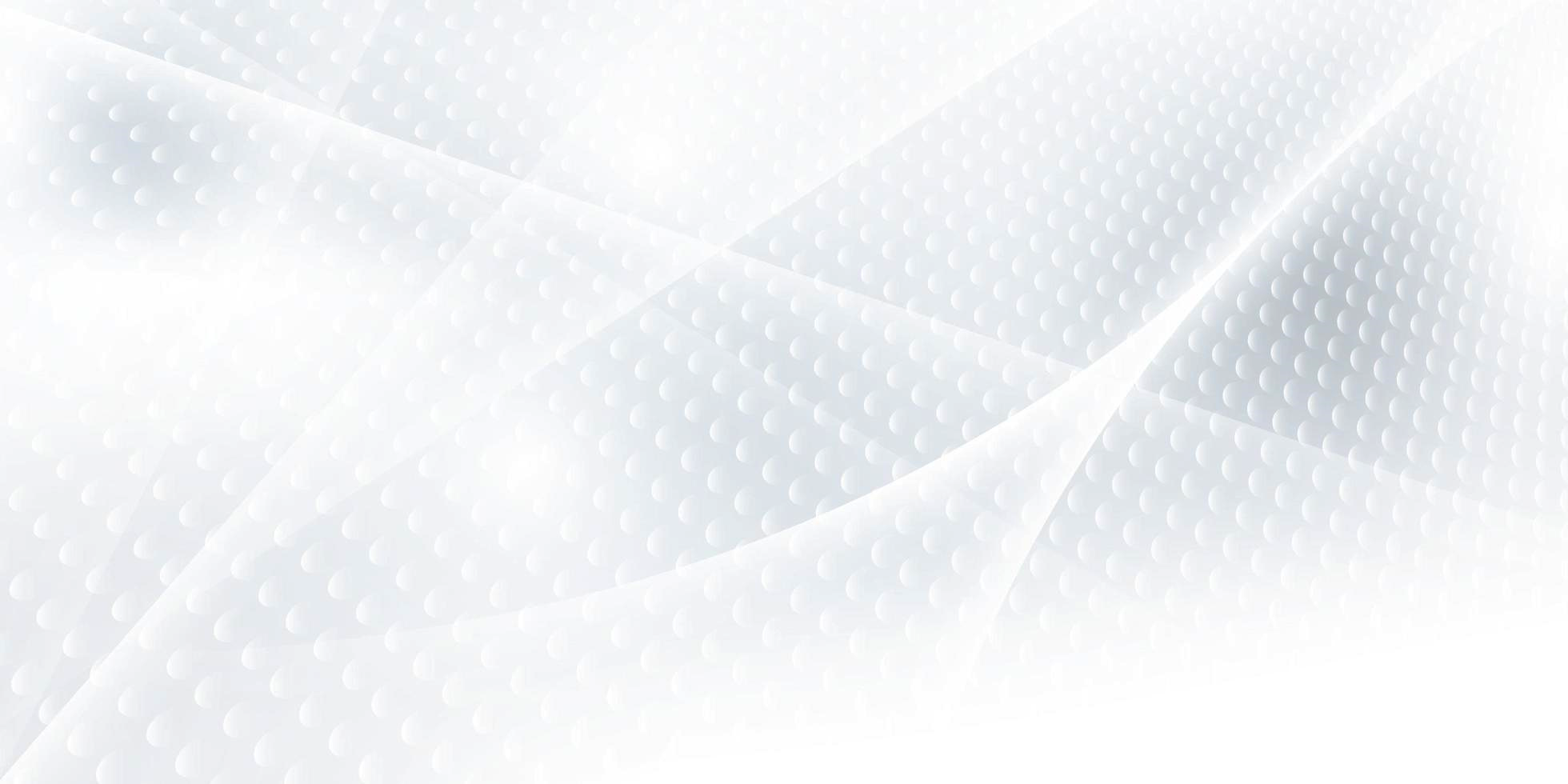 2. El deber de garantía, en el caso de un gerente general de una sociedad comercial, está residenciado precisamente en las competencias que tiene como contralor de la marcha de la administración de la persona jurídica, en cuya virtud asume el dominio (i) de velar que se cumplan las disposiciones reglamentarias que buscan impedir que un peligro se convierta en lesión, como es el caso de mantener y disponer de un conjunto activo o plantilla de choferes para los ómnibus de servicio de pasajeros en las rutas de más de cuatro horas (artículo 30.2 del Decreto Supremo 017-2009-MTC), así como (ii) de supervisar su debido cumplimiento por parte de los demás miembros de la corporación (vigilancia de una fuente de peligro: deber de proteger bienes jurídicos de aquellos riesgos que provienen de la fuente de peligro que el garante tiene que vigilar.
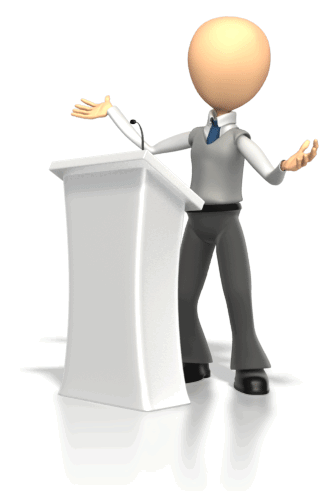 Dr. Alonso Raúl Peña Cabrera Freyre
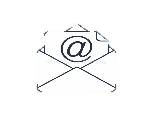 alonsantiagoj@yahoo.com
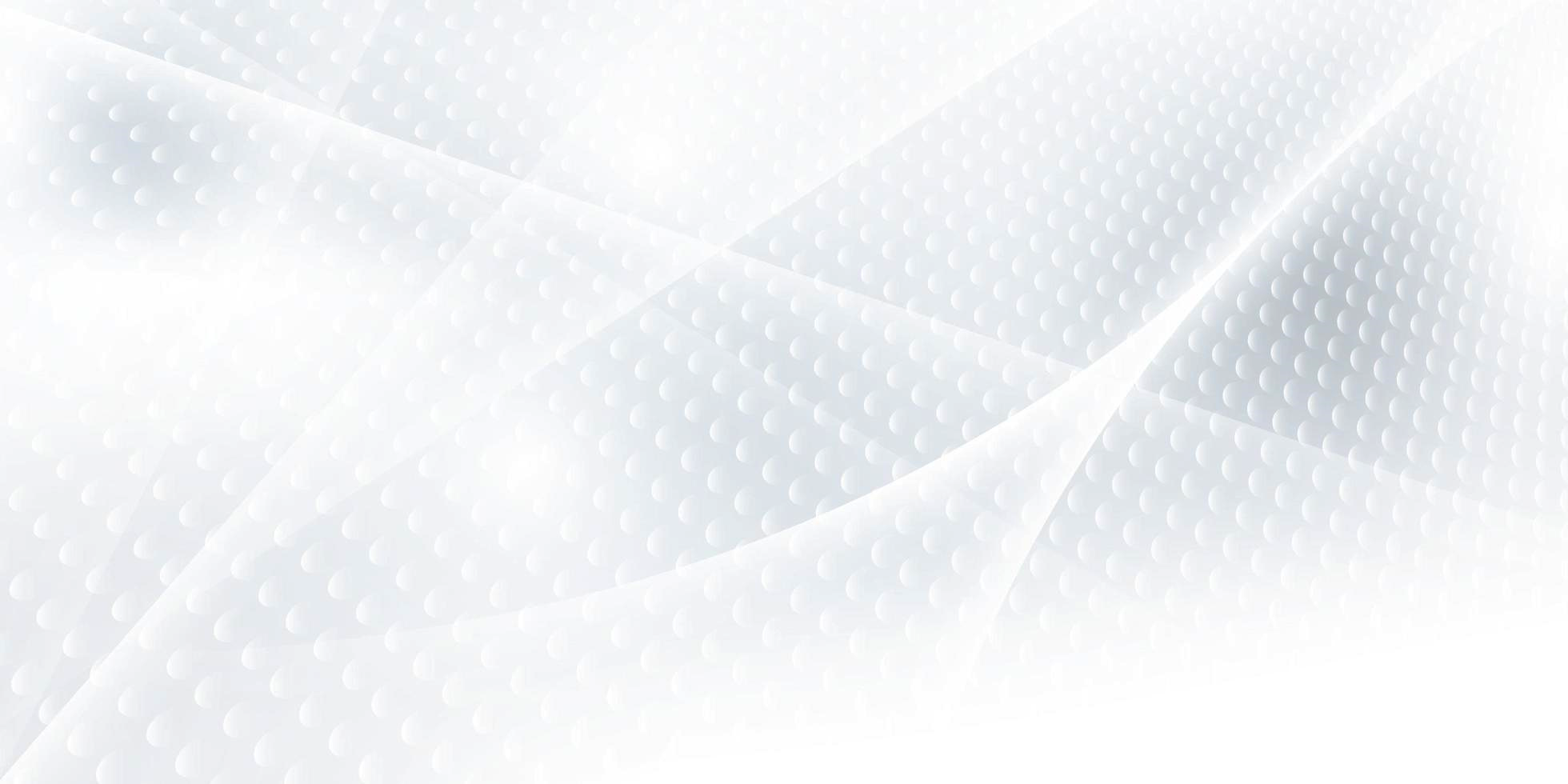 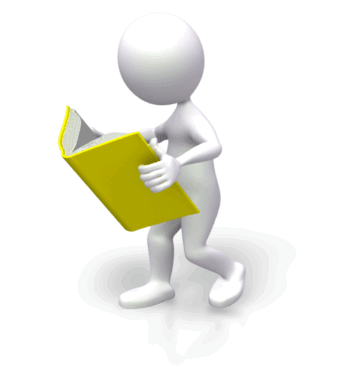 3. El objeto materia de delegación, como se sabe, puede ser deberes de vigilancia o deberes de ejecución de actos. Cuando se trata de una delegación de ejecución de actos, que es lo que habría planteado la defensa del casacionista, el contenido del deber del empresario no cesa, sino sufre una mutación, tiene un deber de garante residual –se convierte en un garante mediato, luego de la delegación, que consiste en vigilar que el delegado cumpla con el deber que le ha sido asignado.
Dr. Alonso Raúl Peña Cabrera Freyre
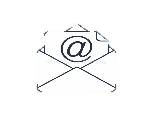 alonsantiagoj@yahoo.com
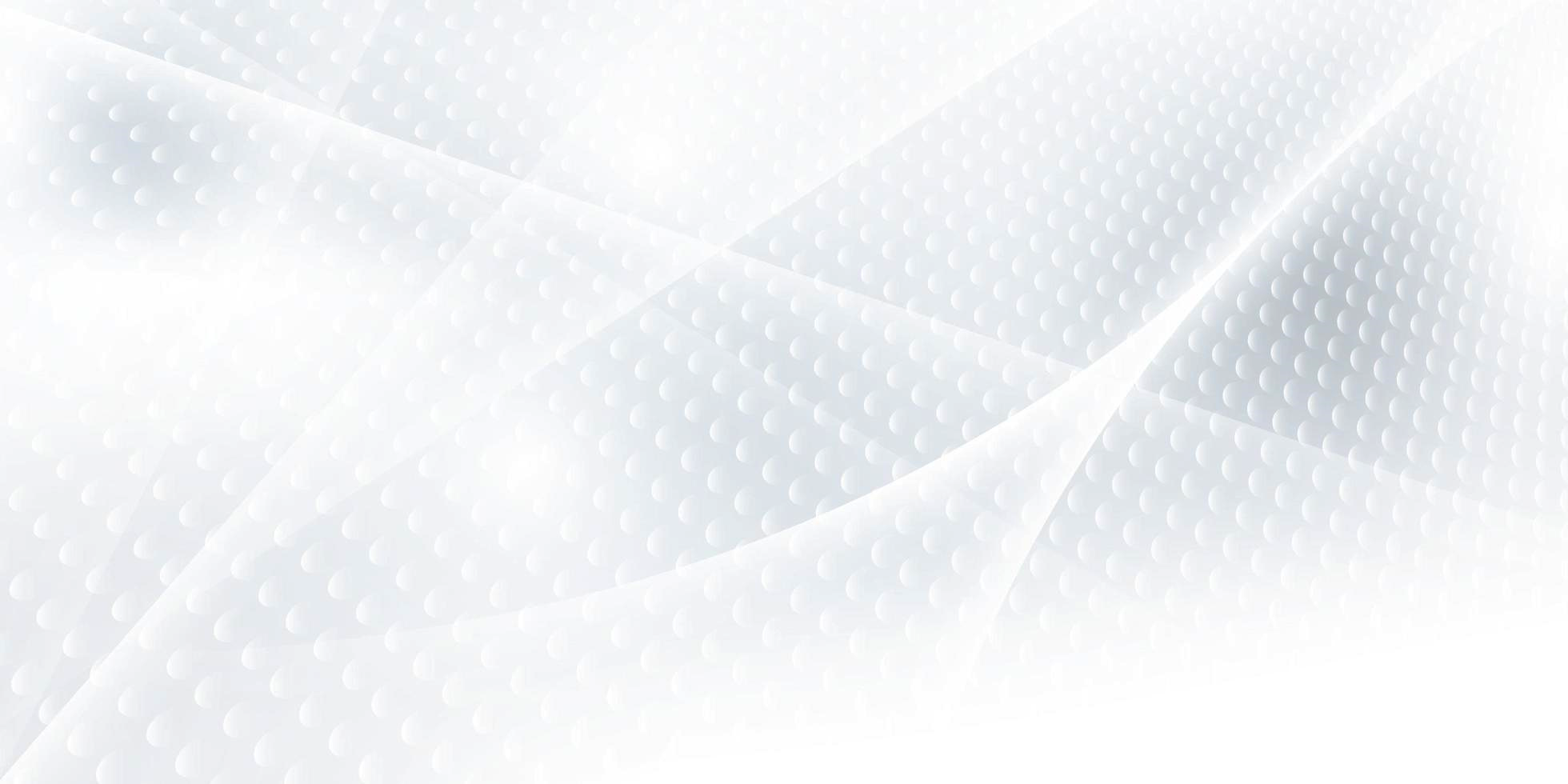 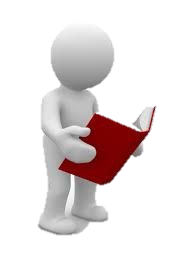 4. La imputación subjetiva también es necesaria para consolidar la existencia de la omisión impropia el aspecto subjetivo del hecho punible siempre debe presentarse. Ésta puede ser dolosa o culposa. El dolo requiere que al omitente se le impute el conocimiento de que está omitiendo cumplir con su deber de garante y, como consecuencia de ello, la aptitud lesiva de su omisión –es decir, conocimiento de la situación concreta de peligro o, al menos, de que ésta se produzca y, además, de que tiene la obligación de realizar el acto ordenado por la ley.
Dr. Alonso Raúl Peña Cabrera Freyre
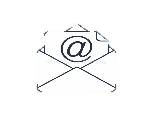 alonsantiagoj@yahoo.com
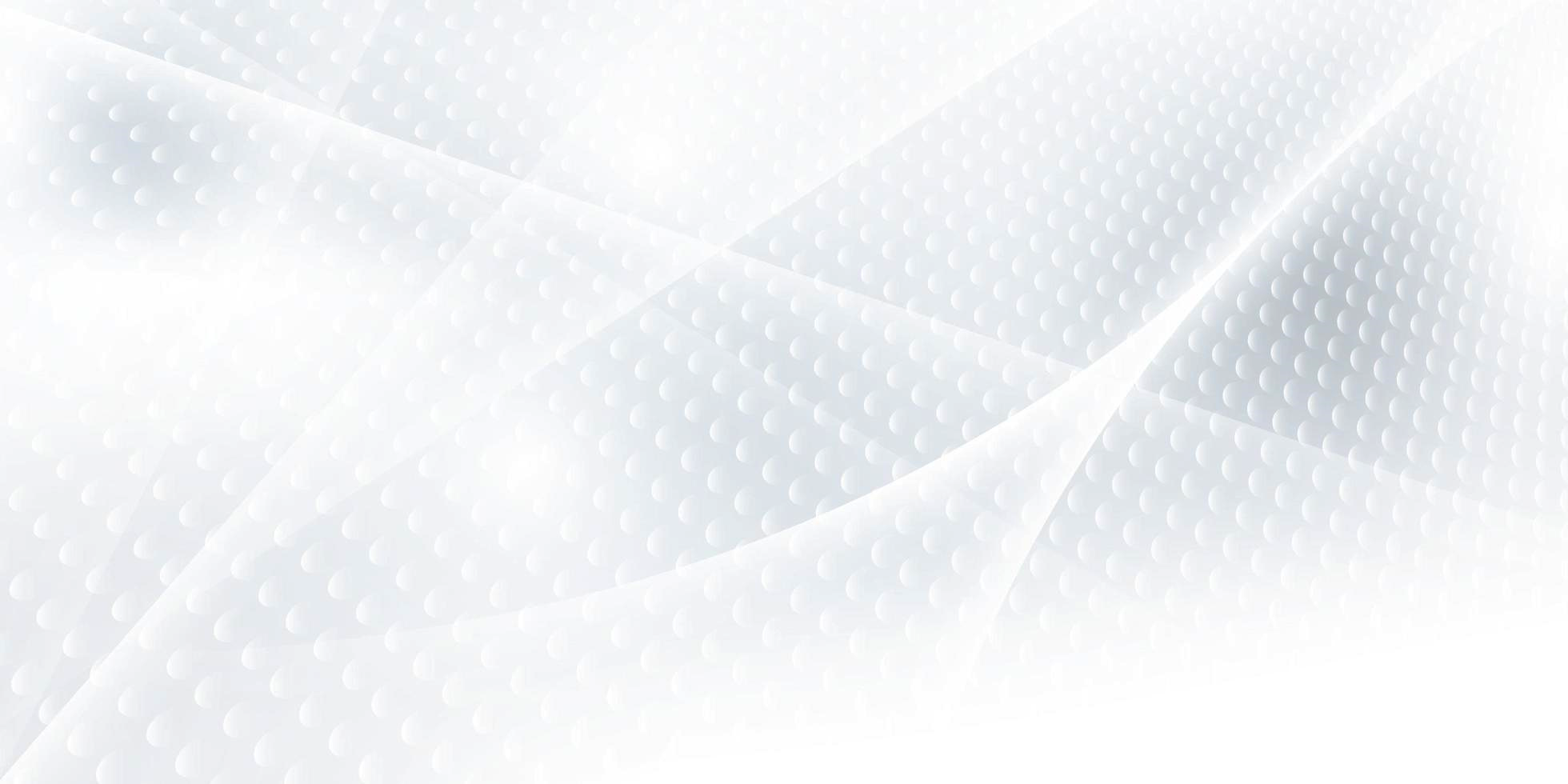 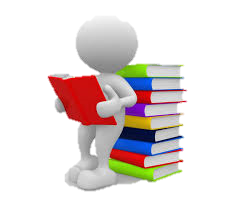 La culpa tendrá lugar cuando al omitente se le imputa el conocimiento de la posible existencia de un riesgo, cuya materialización en un resultado lesivo debe evitar con la adopción de determinadas medidas de cuidado, o ejecute un acto de salvamente defectuoso por una incorrecta valoración de las circunstancias de actuación en este último caso, de la culpa, no existe una imputación de conocimiento sobre la aptitud lesiva concreta de la conducta (en cuyo caso se estaría ante una imputación dolosa), sino una imputación de conocimiento sobre la posible lesividad de la conducta que activa el deber de adoptar medidas de cuidado.
Dr. Alonso Raúl Peña Cabrera Freyre
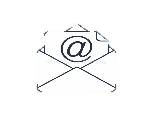 alonsantiagoj@yahoo.com
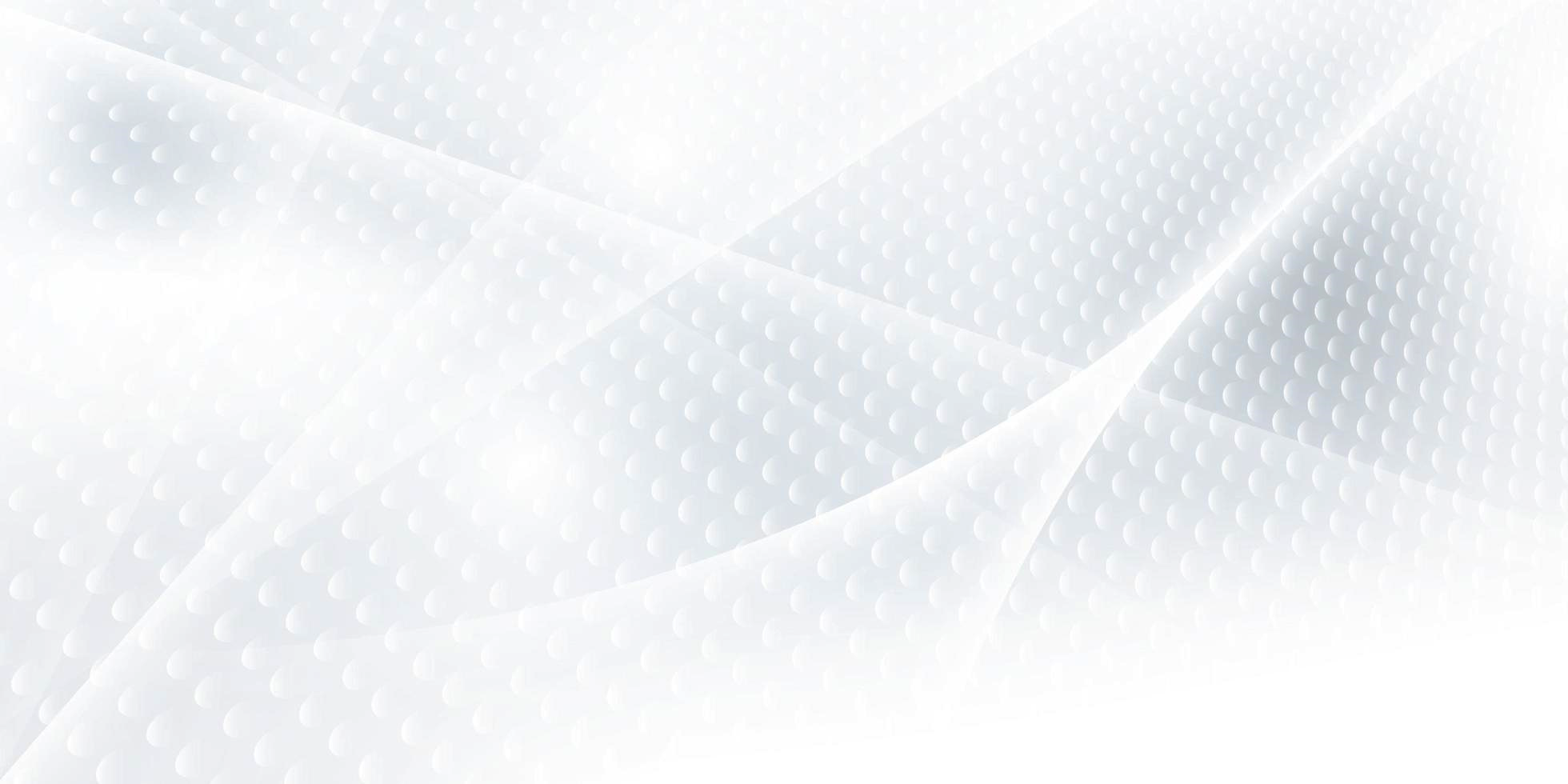 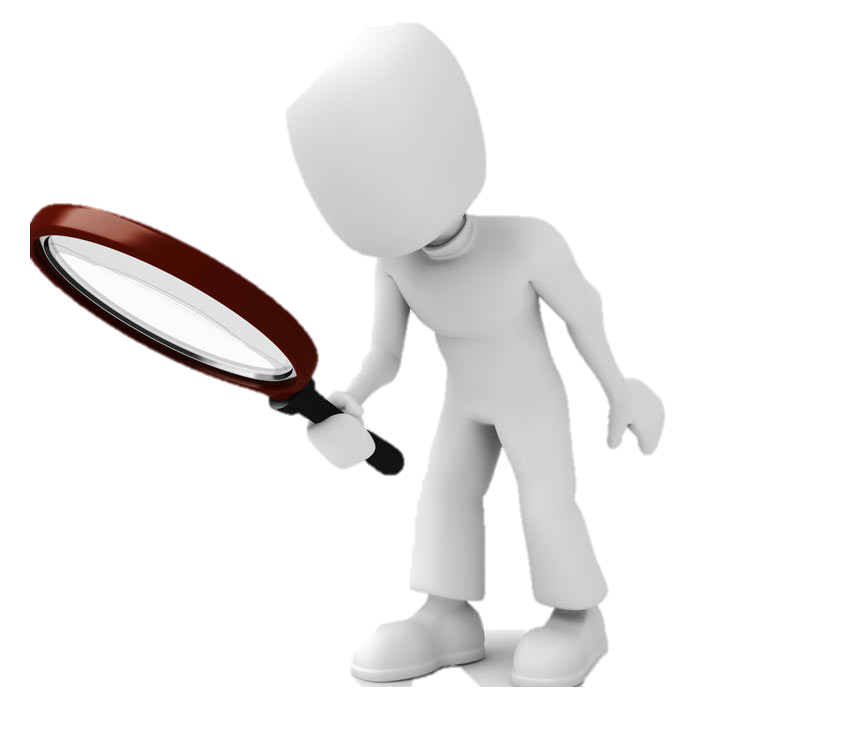 Es evidente que las empresas son constituidas con una vocación de permanencia y, por tanto, las acciones de control sobre el procedimiento de actuación, así como sobre el personal que en ella labora, deben tender, igualmente, a la continuidad. Al titular o al gerente le corresponde un deber de actuar para eliminar los peligros sobrevenidos, le compete no solo evitar iniciar acciones que supongan un elevado grado de riesgo (riesgo típico), sino también mantener las ya iniciadas o asumidas dentro de las coordenadas del riesgo permitido [MEINI, IVÁN: Obra. Citada, p. 338].
Dr. Alonso Raúl Peña Cabrera Freyre
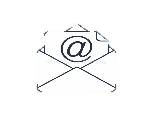 alonsantiagoj@yahoo.com
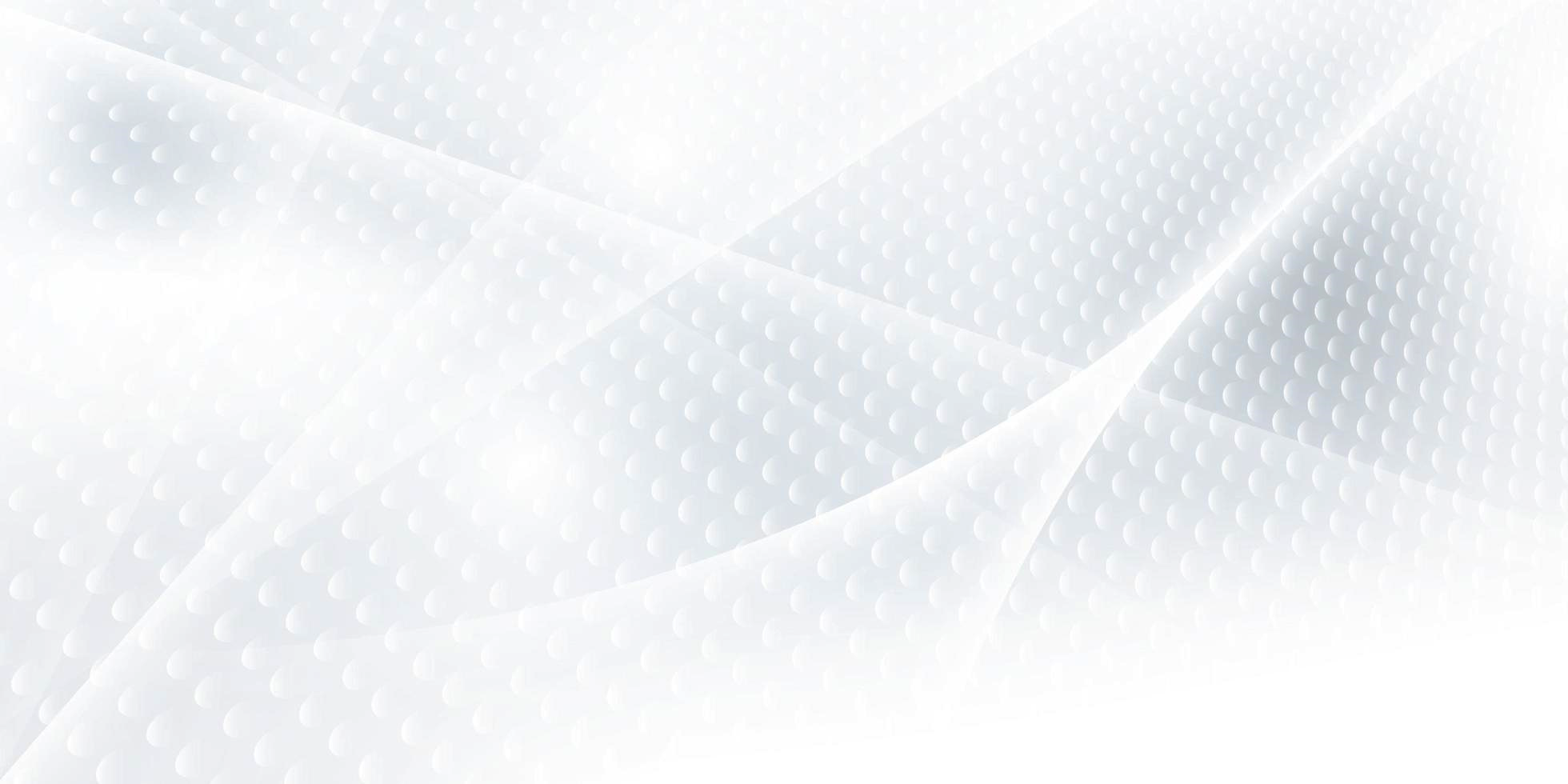 Por tanto, la actuación del omitente:

(i) creó un riesgo penalmente prohibido, al no haber organizado la empresa de tal manera de implementar –y hacerla efectiva– una plantilla de choferes que trabajen secuencialmente cuando se trata de recorridos de más de cuatro horas seguidas la responsabilidad por determinadas fuentes de peligro, surge en el presente caso de lo que se denomina “deber de aseguramiento del tráfico”, uno de los cuyos ejemplos clásicos es el titular de un negocio peligroso
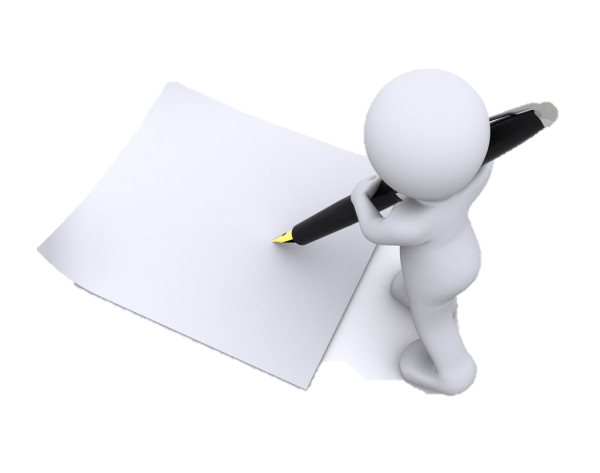 [WESSELS – BEULKE – SATZGER: Derecho Penal – Parte General, Editorial Instituto Pacífico, Lima, 2018, p. 507]– (y lo es, desde luego, el transporte público de pasajeros).
Dr. Alonso Raúl Peña Cabrera Freyre
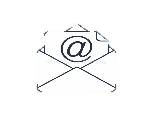 alonsantiagoj@yahoo.com
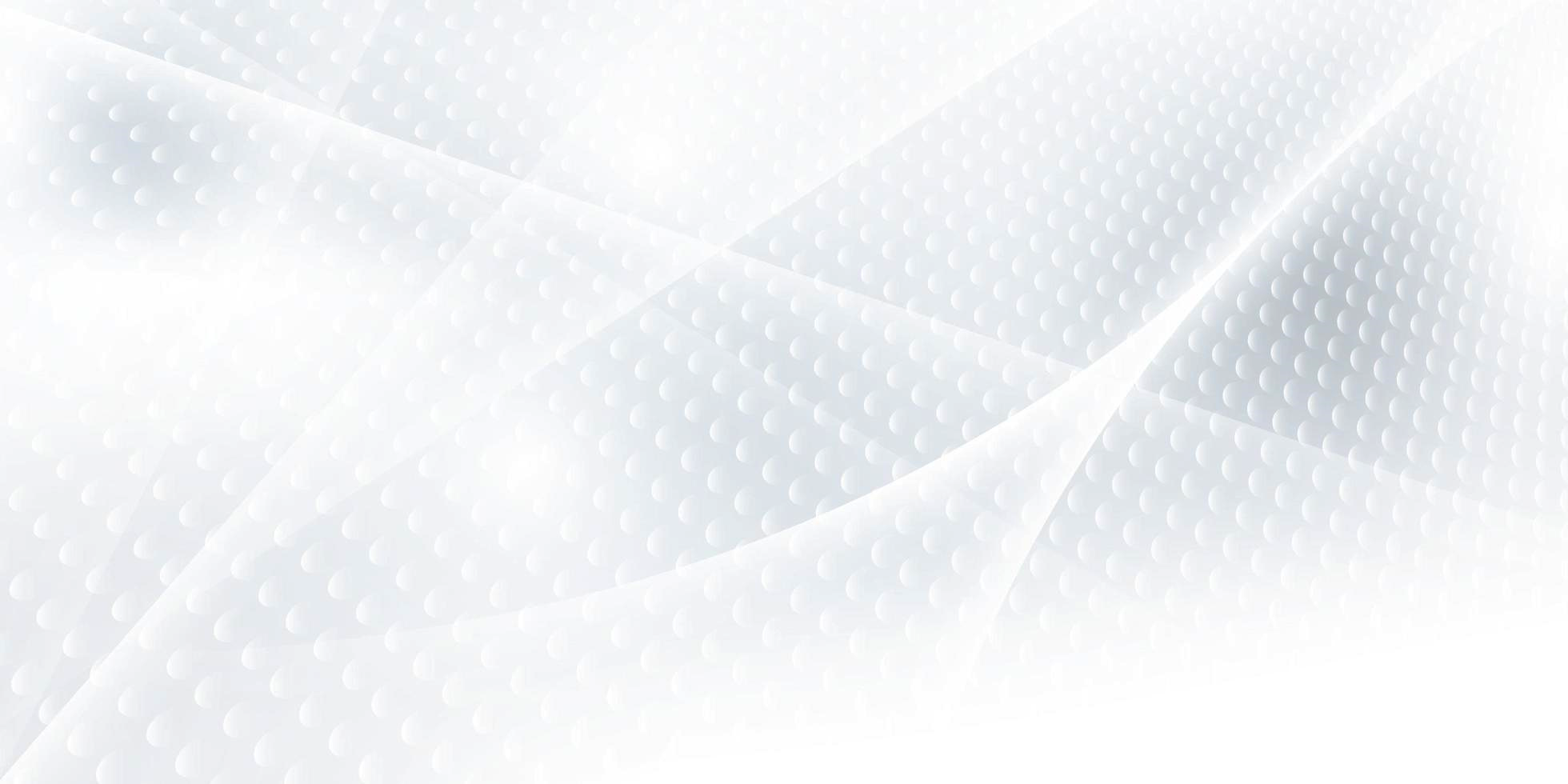 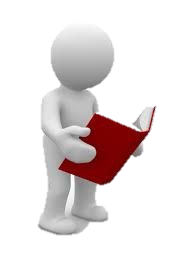 (ii) el riesgo se materializó, como consecuencia del cansancio del chofer y las características de la carretera, en el resultado concretamente acaecido: treinta y nueve muertos y cinco lesionados al despistarse el ómnibus y caer a un barranco, que, por lo anterior, se pudo evitar por el dominio del riesgo materializado, el encausado era competente.
Dr. Alonso Raúl Peña Cabrera Freyre
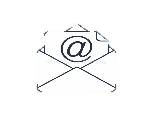 alonsantiagoj@yahoo.com
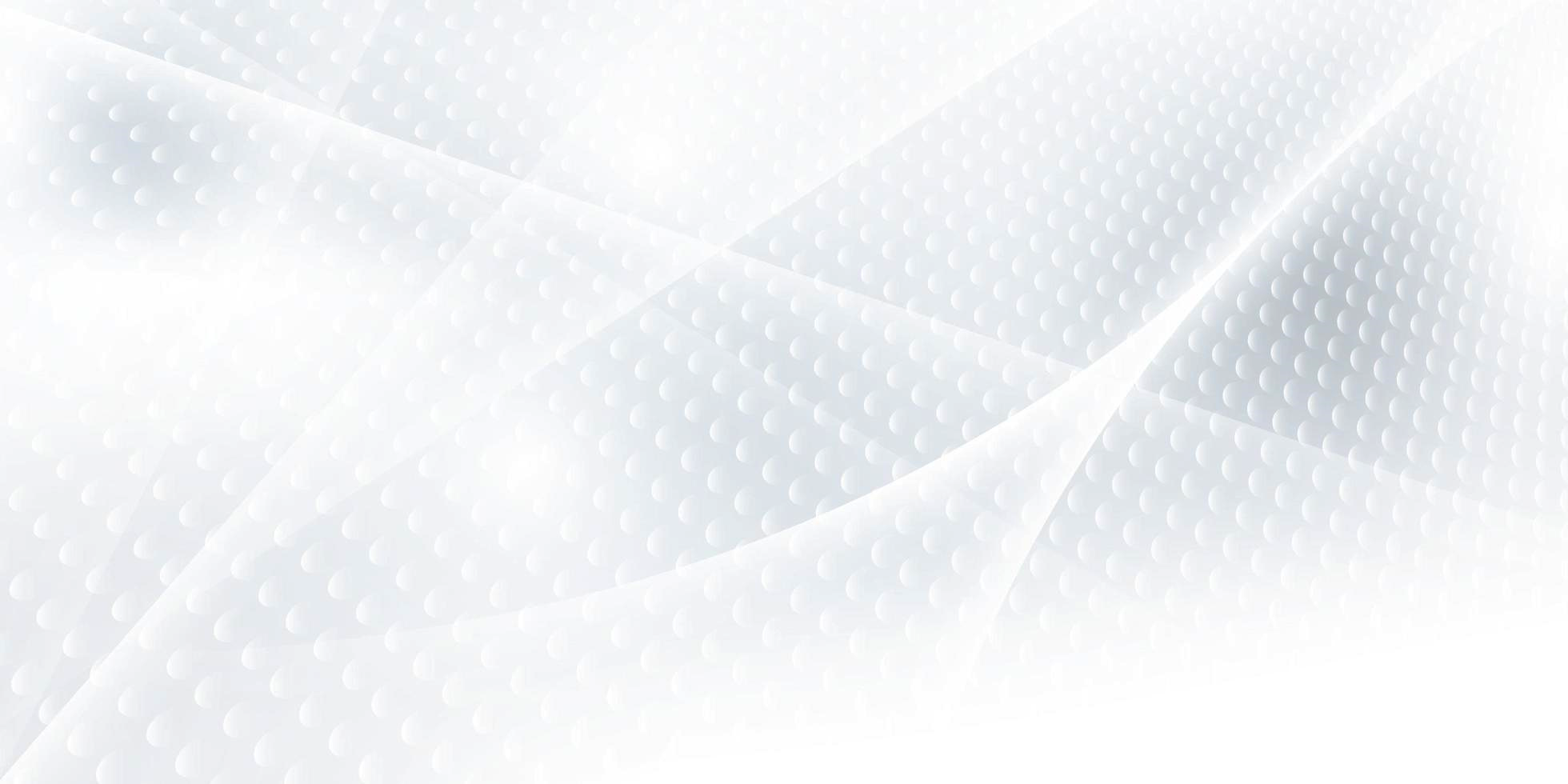 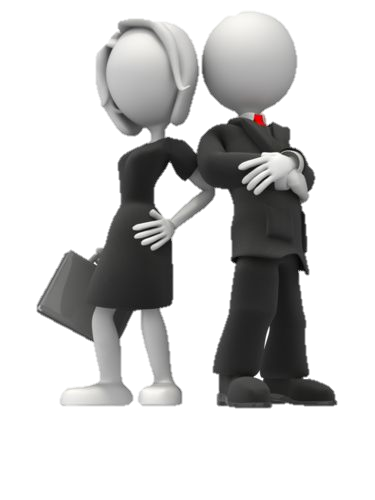 GRACIAS
Dr. Alonso Raúl Peña Cabrera Freyre
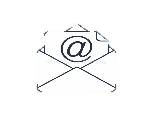 alonsantiagoj@yahoo.com